HOOG EN LAAG EUROPA
Geomundo - Focusthema 6
LES 3: reliëf in Europa
[Speaker Notes: Fase 1]
DE AARDBOL
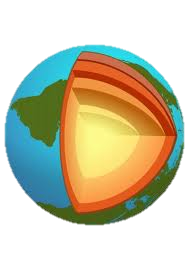 1. 
							2.		2.				3.
 			3. 
 
                                          1. DE KERN 
2. DE MANTEL
3. DE KORST
[Speaker Notes: Fase 1]
AARDPLATEN
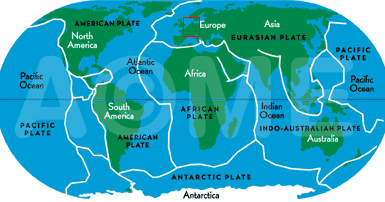 FILMPJES
Grens van 2 platen http://www.schooltv.nl/beeldbank/clip/20060208_vulkaan01


 Ontstaan van een gebergte http://www.schooltv.nl/beeldbank/clip/20060208_gebergte01


 Bodemerosie http://www.schooltv.nl/beeldbank/clip/20091203_rrduitsland13
[Speaker Notes: Fase 2]
JONG GEBERGTE
Ruwer 
	(minder bodemerosie)
Spitse toppen
V-dalen
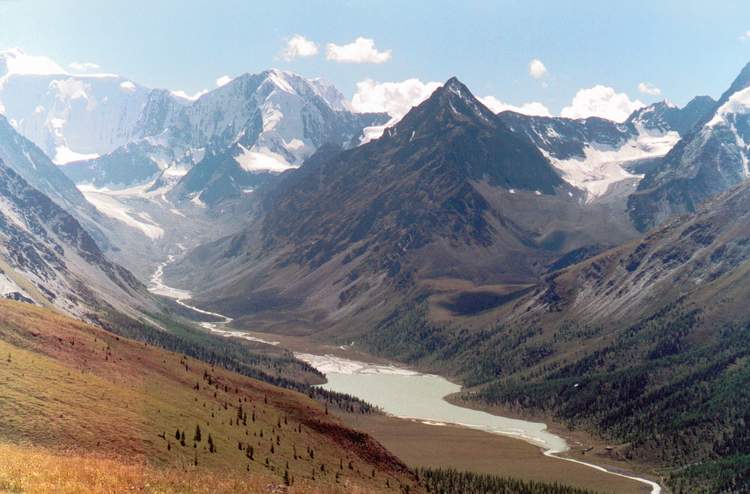 OUD GEBERGTE
Golvend
(bodemerosie)
Ronde toppen
U-dalen
RELIËF VAN BELGIË
[Speaker Notes: Fase 3]
RELIËF VAN EUROPA
OPDRACHT
Kies uit: 
~ Laagland
~ Middelland
~ Hoogland
MIDDELLANDCorsica – Frankrijk
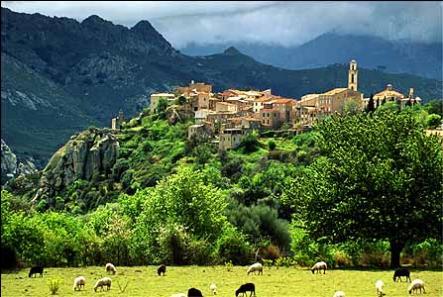 LAAGLANDFinse merenvlakte – Finland
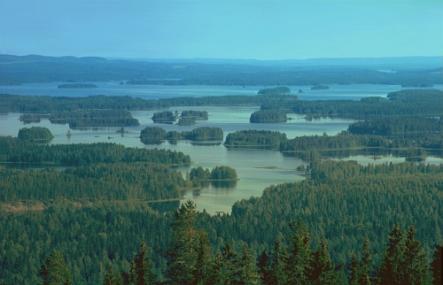 LAAGLANDGreenwich – Engeland
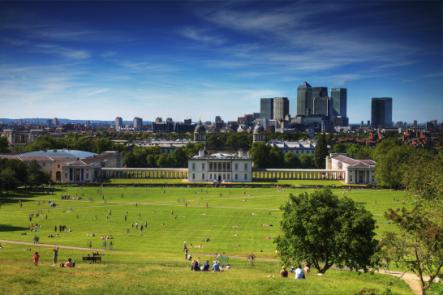 MIDDELLANDPeel – Nederland
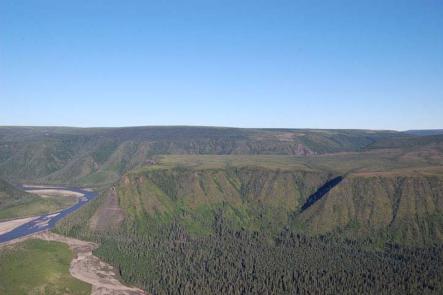 LAAGLANDPusta – Hongarije
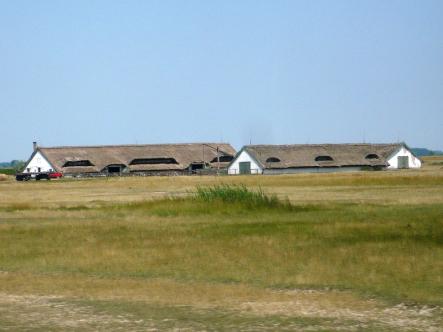 HOOGLANDMont Blanc – Frankrijk
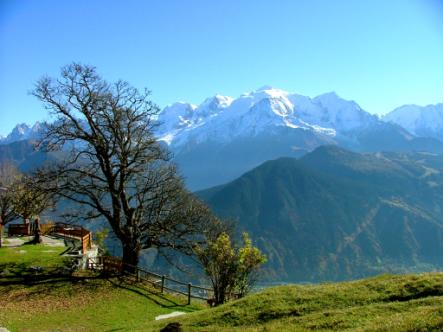 HOOGLANDPyreneeën - Spanje
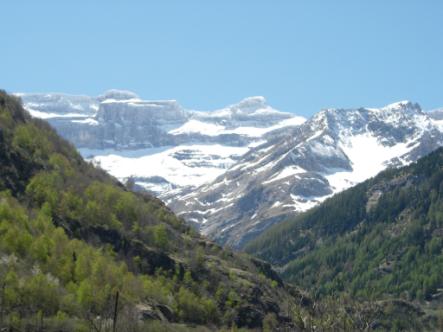 MIDDELLANDNoorwegen
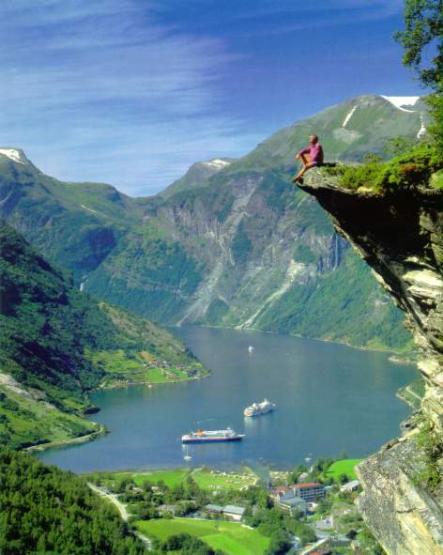 LAAGLANDZwalm – België
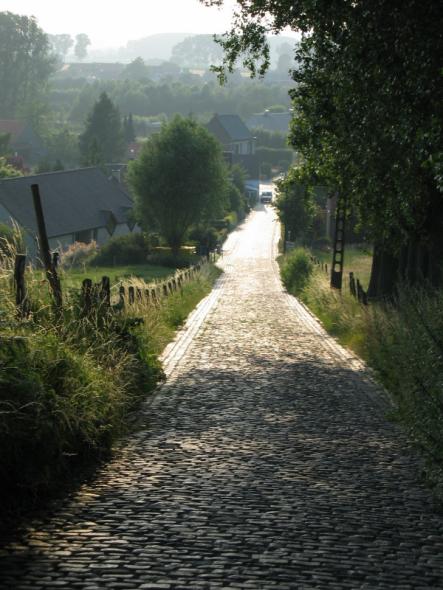 Reliëfvormen
Welke vormen van reliëf kennen jullie?
Vlakte
Heuvelland
Gebergte
Plateau
Reliëfvormen
Waaraan herken je …
Vlakte
Horizon = recht
Hoogteverschillen = geen/weinig
Hellingen = geen/weinig

Plateau
Horizon = recht/licht golvend
Hoogteverschillen = middelmatige tot grote
Hellingen = aan de randen van het plateau
Reliëfvormen
heuvelland
Horizon = golvend
Hoogteverschillen = kleine tot middelmatige
Hellingen = kleine tot grote

gebergte
Horizon = gekarteld, getand
Hoogteverschillen = middelmatige tot grote
Hellingen = middelmatige tot grote
Werkkatern
Oplossingen van de oefeningen
Opdracht 1
Opdracht 2
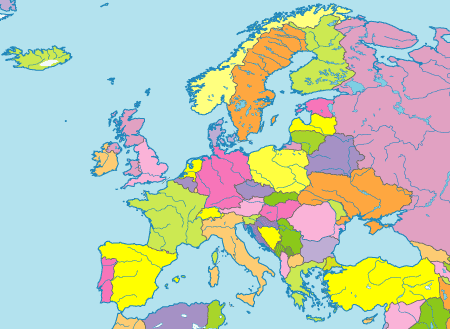 1
2
3
4
Opdracht 3
Opdracht 4